Formal Analysis and Applications of Direct Anonymous Attestation
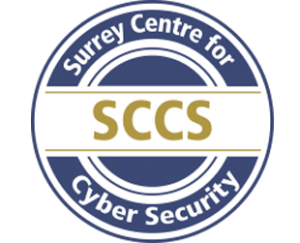 14th November 2018
RISE  Annual Conference

Jorden Whitefield
sudo_jorden
j.whitefield@surrey.ac.uk
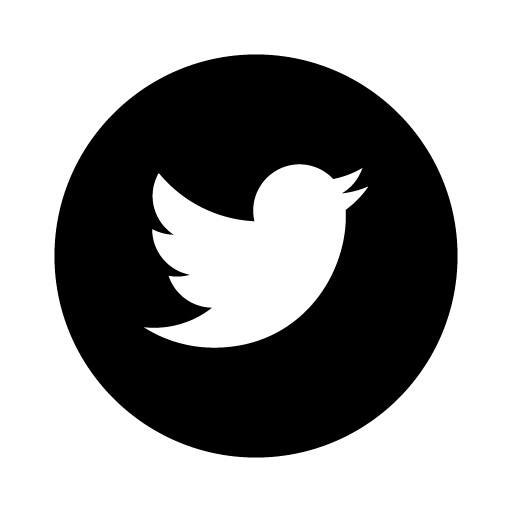 Intelligent Transportation Systems: Security & Privacy Challenges
Protect the users from the System (i.e., privacy)
Anonymity (conditional)
Pseudonymity
Unlinkability
Unobservability

Protect System from the Users
Authentication & Authorisation
Accountability
Data Trustworthiness

Contradictory position between users and infrastructure
Image source: “Trustworthy People-Centric Sensing: Privacy, Security and User Incentives Road-Map”
#universityofsurrey
2
Direct Anonymous Attestation
Anonymous Digital Signature scheme
Strong but privacy-preserving authentication

Hardware-backed attestation using Trusted Platform Modules(TPM)

Properties of DAA:
Correctness
Valid signatures only producible by honest platforms, andare verifiable and linkable where specified.
User-controlled Anonymity
Identity of a user cannot be revealed from signature.
User-controlled Traceability
Host controls whether signatures can be linked.

Standardised in ISO/IEC 20008 2013
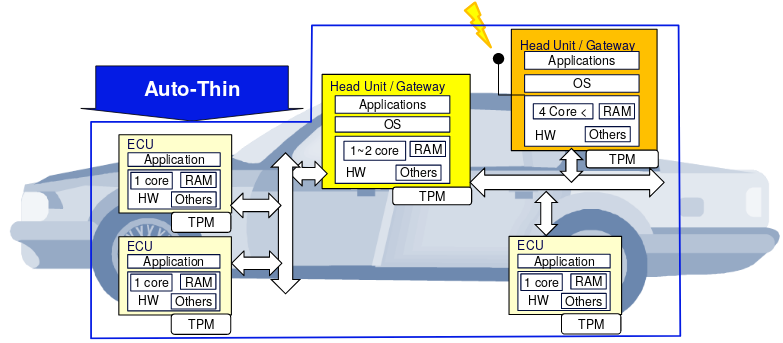 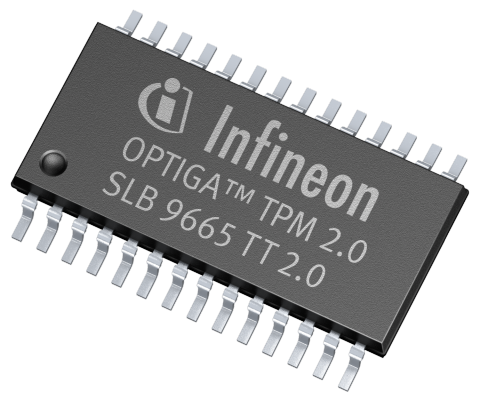 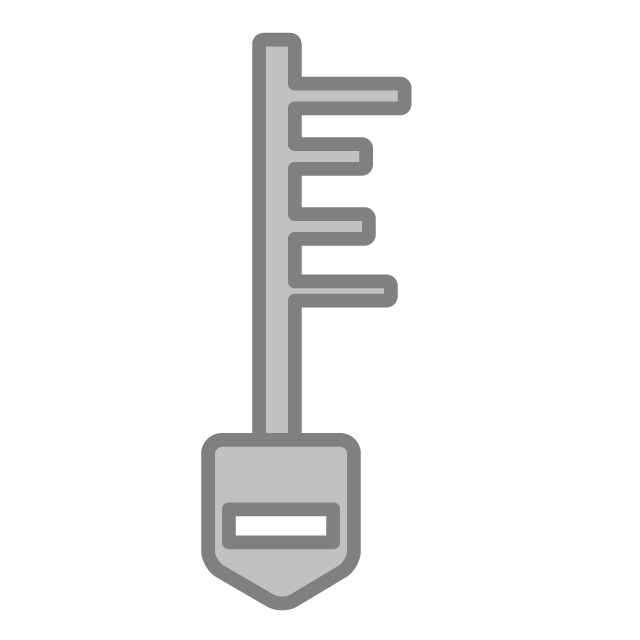 #uniofsurrey
3
Vehicular Pseudonym System - VPKI
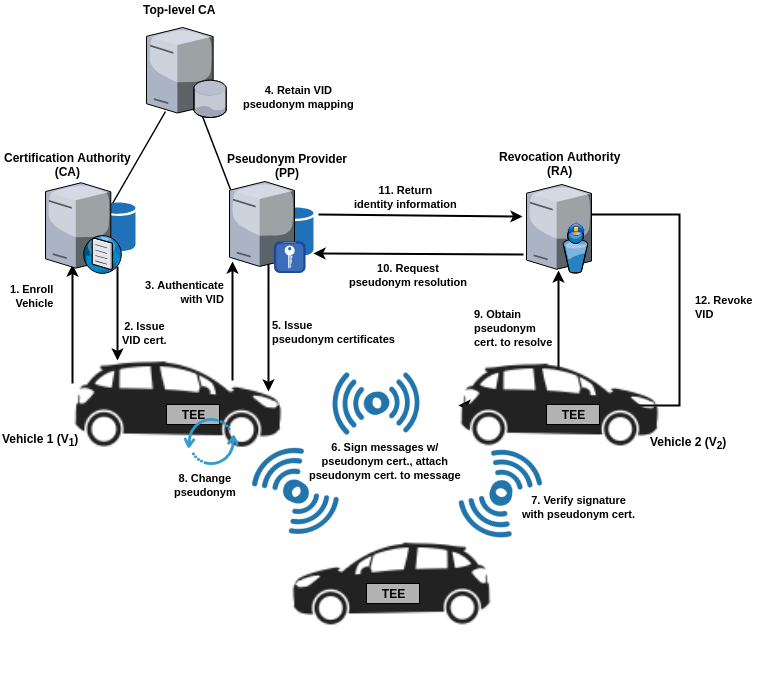 #universityofsurrey
4
Vehicular DAA Pseudonym System
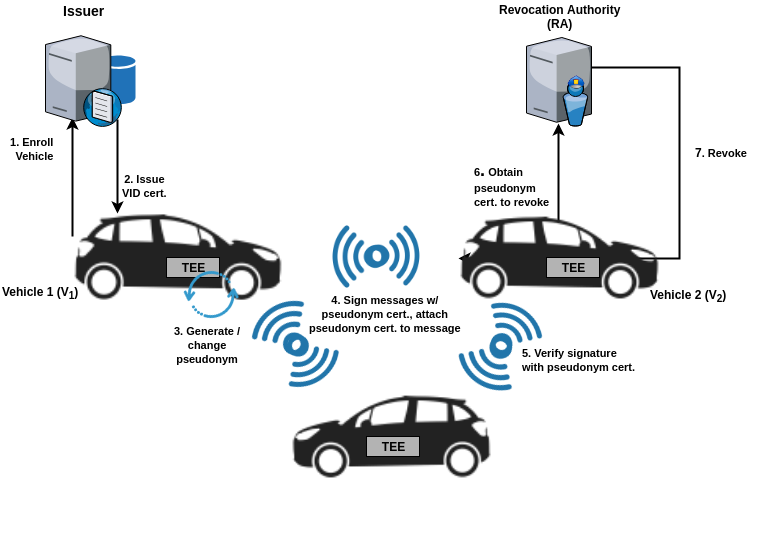 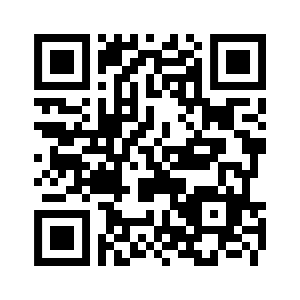 “Privacy-Enhanced Capabilities forVANETS Using Direct Anonymous Attestation.”In 2017 IEEE Vehicular NetworkingConference, VNC 2017
#universityofsurrey
5
EPSRC UK Funded Project
Demonstrate the applicability of our DAA V2X architecture

Project in collaboration with
Thales UK
Thales eSecurity
Pervasive Intelligence

Nexcom VTC 6200
Intel Atom D510 Dual Core 1.6GHz
2GB RAM
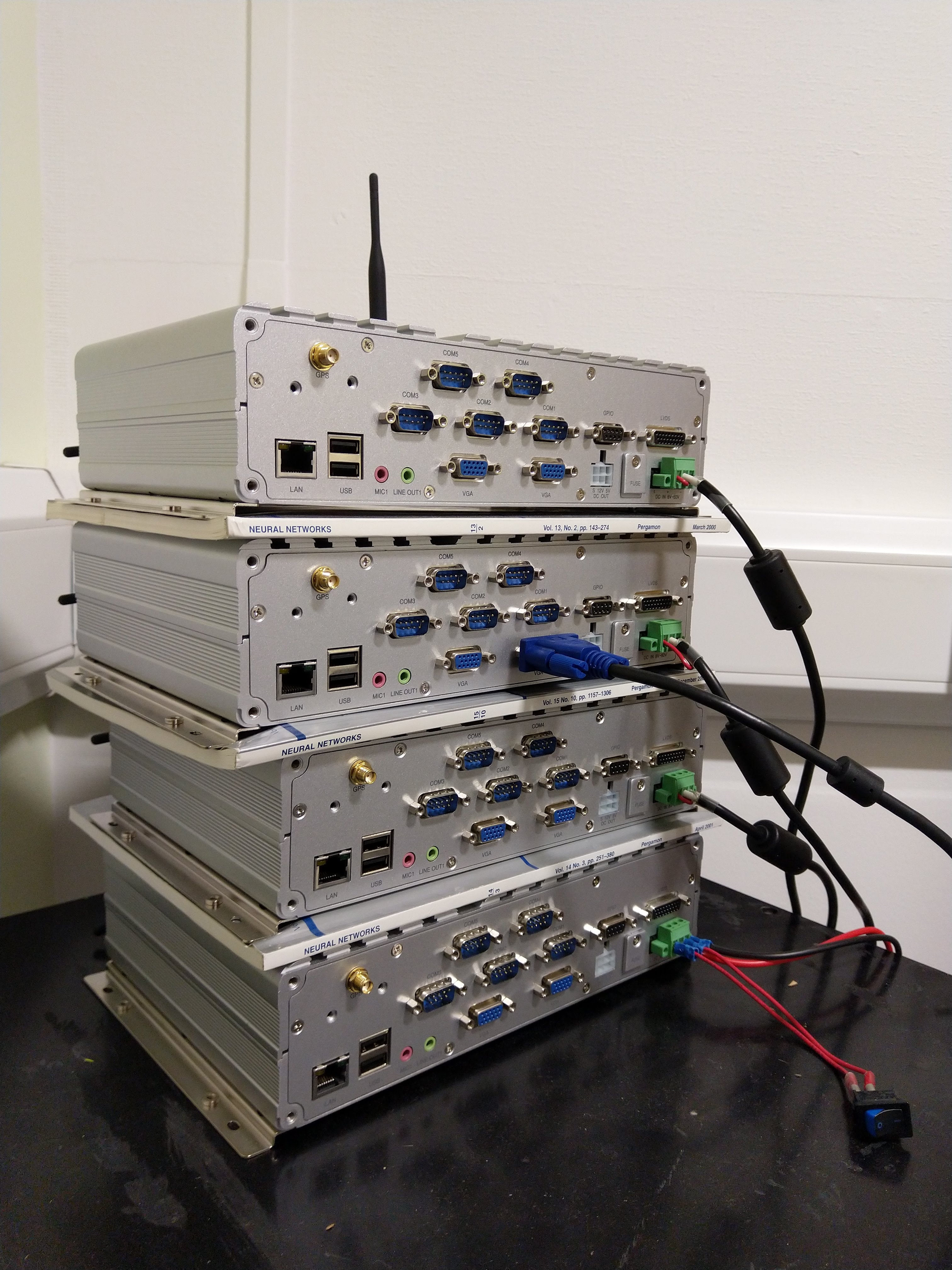 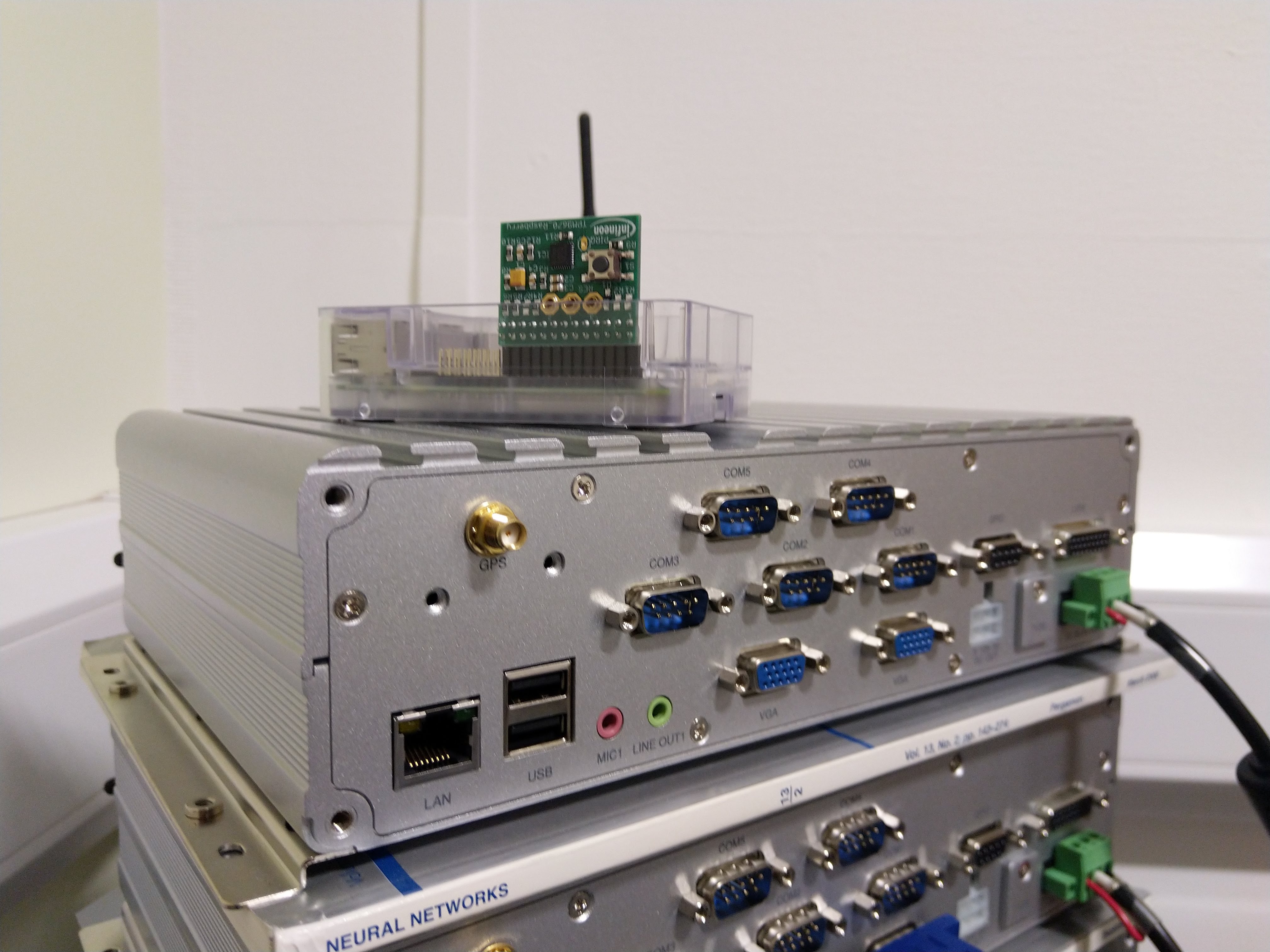 #universityofsurrey
6
Preliminary Results
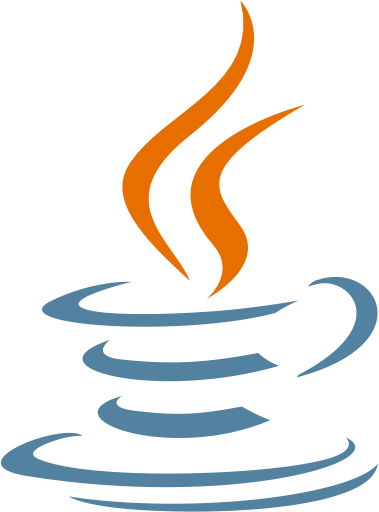 CREATE: 10 ms

 SIGN: 84 ms

 VERIFY: 510 ms
Implementation details

HOST: Java

TPM: Raspberry Pi Model B
Infineon development TPM
C with IBM TSS

ISSUER: Java Spring




ETSI Standards 100 to 150 message per second
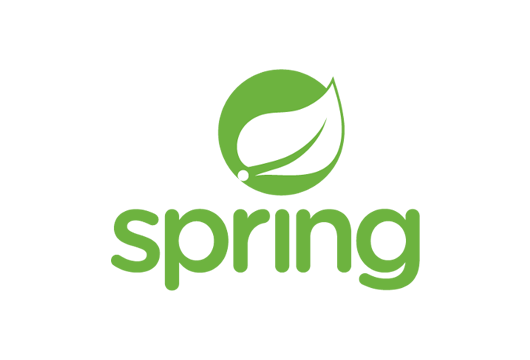 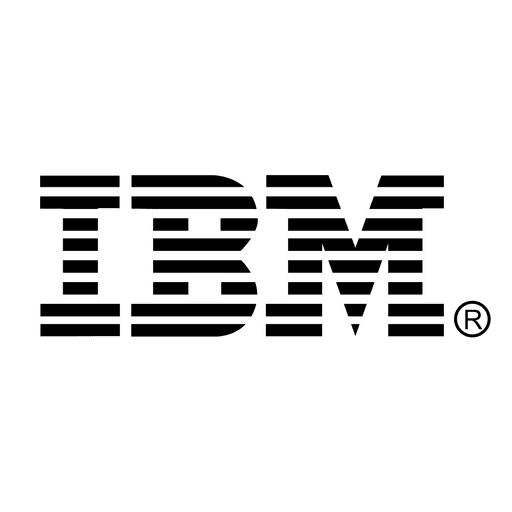 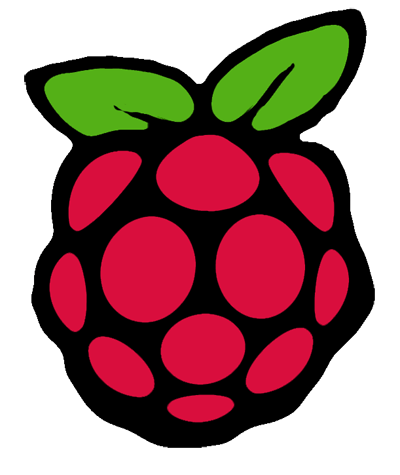 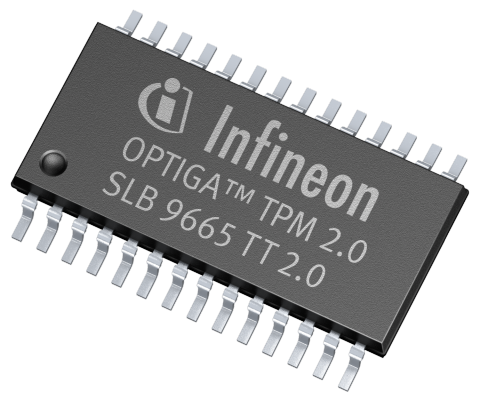 #universityofsurrey
7
Formal Analysis Summary
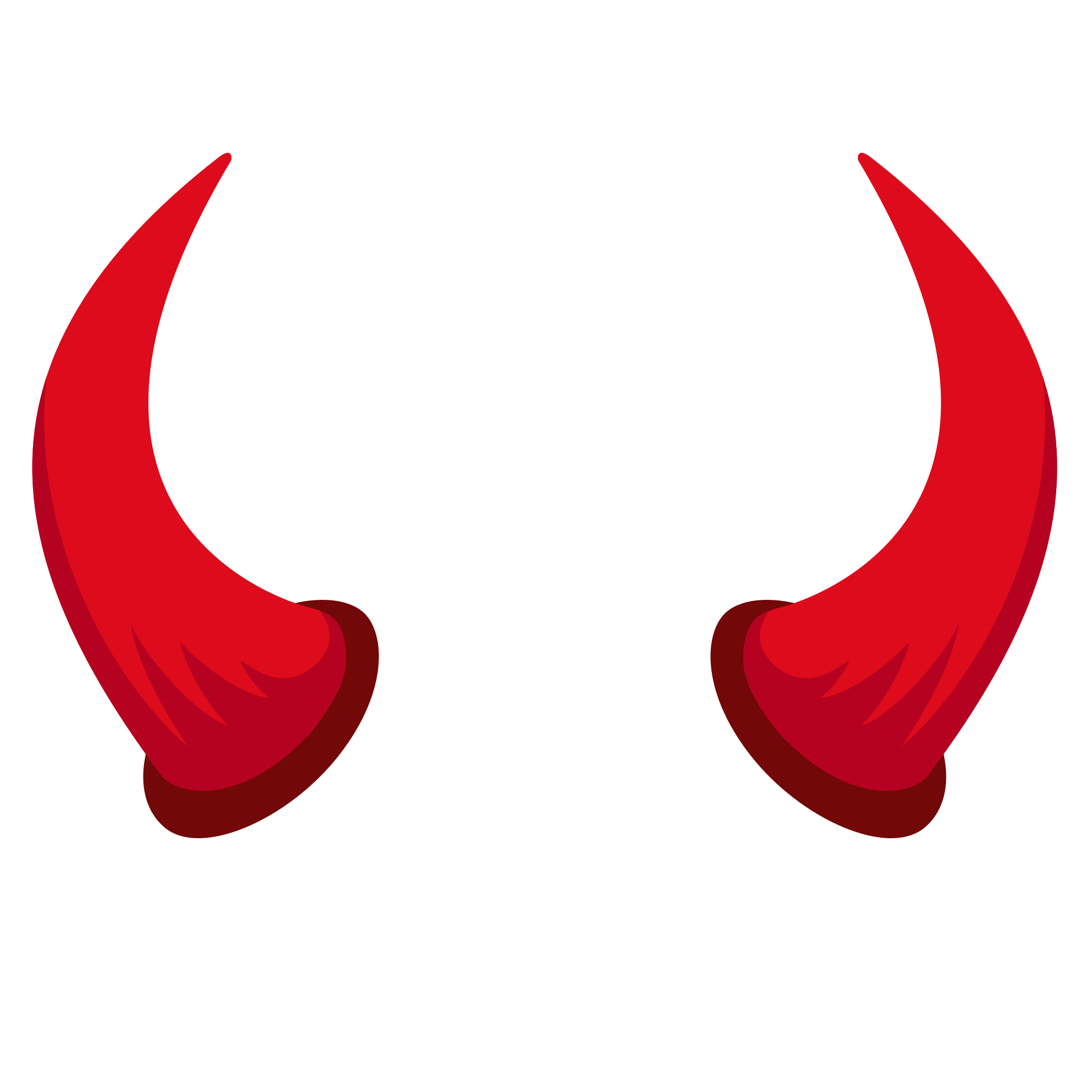 Proofs and Disproofs obtained using the Tamarin Prover
https://tamarin-prover.github.io/
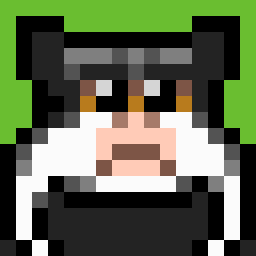 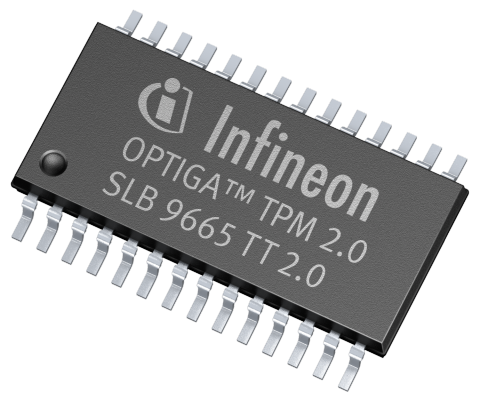 Found an attack when the integrity of one TPM is compromised, the security of all TPMs cannot
be guaranteed.
#universityofsurrey
8
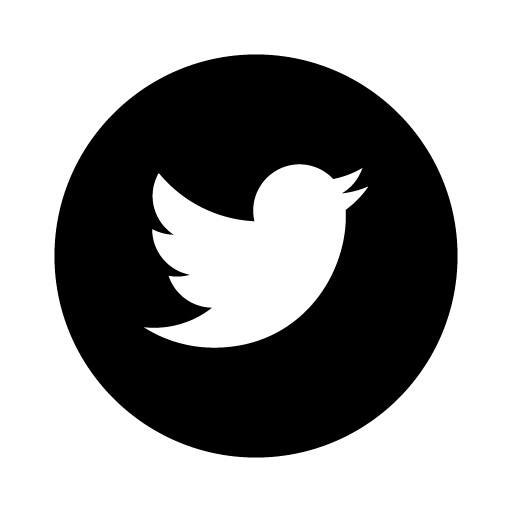 @sudo_jorden
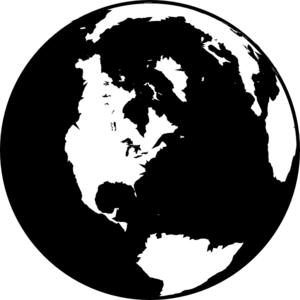 jwhitefield.co.uk
9